清新三角风PPT
This template can be used to report quarterly summary / year-end report
此模板可用于工作报告/季度总结/年终汇报等场景
01
04
02
03
单击此处添加标题
单击此处添加标题
单击此处添加标题
单击此处添加标题
单击此处添加文字阐述，添加简短问题说明文字。
单击此处添加文字阐述，添加简短问题说明文字。
单击此处添加文字阐述，添加简短问题说明文字。
单击此处添加文字阐述，添加简短问题说明文字。
目录
Contents
01
单击此处添加标题
点击此处添加文本
点击此处添加文本
点击此处添加文本
点击此处添加文本
点击此处添加标题
Please click here to add the required titles
1
2
3
4
添加文本
添加文本
添加文本
添加文本
点击此处添加
简要说明
点击此处添加
简要说明
点击此处添加
简要说明
点击此处添加
简要说明
单击此处添加文字阐述，添加简短问题说明文字，具体说明文字在此处添加此处。
单击此处添加文字阐述，添加简短问题说明文字，具体说明文字在此处添加此处。
点击此处添加标题
Please click here to add the required titles
01  点击此处添加文字描述，文    字颜色、大小、字体可根据需求进行更改。
02  点击此处添加文字描述，文    字颜色、大小、字体可根据需求进行更改。
03  点击此处添加文字描述，文    字颜色、大小、字体可根据需求进行更改。
点击此处添加标题
Please click here to add the required titles
点击此处添加小标题
点击此处添加小标题
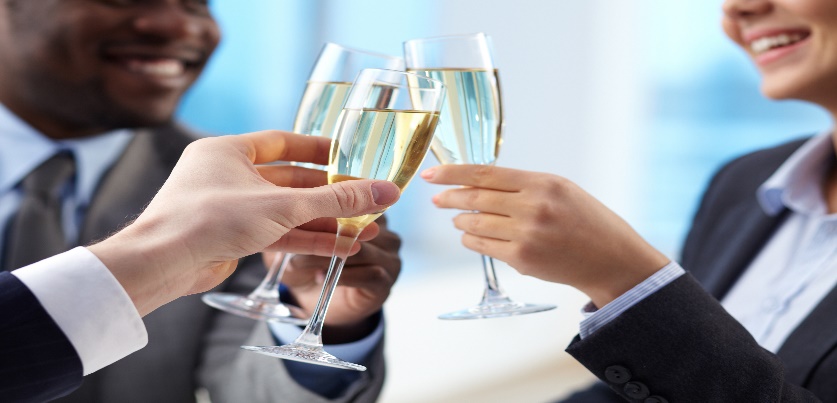 点击此处添加文字描述，文字颜色、大小、字体，图形颜色点击此处添加文字描述，文字颜色、大小、字体，图形颜色、大小、样式可根据需求进行更改。
、大小、样式可根据需求进行更改。
点击此处添加文字描述，文字颜色、大小、字体，图形颜色、大小、样式可根据需求进行更改。点击此处添加文字描述，文字颜色、大小、字体，图形颜色、大小、样式可根据需求进行更改。
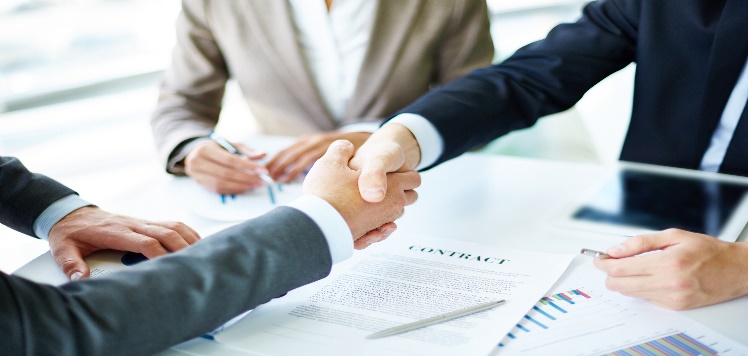 点击此处添加标题
Please click here to add the required titles
标题文本
标题文本
单击此处添加文字阐述，添加简短问题说明文字，具体说明文字在此处添加此处。
单击此处添加文字阐述，添加简短问题说明文字，具体说明文字在此处添加此处。
单击此处添加文字
单击此处添加文字
单击此处添加标题
单击此处添加文字
标题文本
单击此处添加文字阐述，添加简短问题说明文字，具体说明文字在此处添加此处。
点击此处添加标题
Please click here to add the required titles
1
2
3
添加标题
添加标题
添加标题
单击此处添加文字阐述，添加简短问题说明文字，具体说明文字在此处添加此处。
单击此处添加文字阐述，添加简短问题说明文字，具体说明文字在此处添加此处。
单击此处添加文字阐述，添加简短问题说明文字，具体说明文字在此处添加此处。
02
单击此处添加标题
点击此处添加文本
点击此处添加文本
点击此处添加文本
点击此处添加文本
点击此处添加标题
单击此处添加标题
单击此处添加标题
单击此处添加标题
2
3
1
Please click here to add the required titles
单击此处添加文字阐述，添加简短问题说明文字，具体说明文字在此处添加此处。
单击此处添加文字阐述，添加简短问题说明文字，具体说明文字在此处添加此处。
单击此处添加文字阐述，添加简短问题说明文字，具体说明文字在此处添加此处。
单击此处添加标题
点击此处添加标题
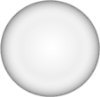 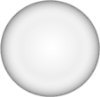 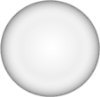 2
3
4
1
Please click here to add the required titles
点击添加文本
单击此处添加
段落文字内容
单击此处添加
段落文字内容
单击此处添加
段落文字内容
单击此处添加
段落文字内容
2014
2015
2016
2017
点击此处添加标题
Please click here to add the required titles
01
单击添加标题
单击此处添加文字阐述，添加简短问题说明文字，具体说明文字在此处添加此处。添加简短问题说明文字，具体说明文字在此处添加此处。
添加标题
单击添加标题
02
单击此处添加文字阐述，添加简短问题说明文字，具体说明文字在此处添加此处。添加简短问题说明文字，具体说明文字在此处添加此处。
点击此处添加标题
Please click here to add the required titles
具体说明文字在此处单击添加。
具体说明文字在此处单击添加。
点击添加文本
具体说明文字在此处单击添加。
具体说明文字在此处单击添加。
单击此处添加标题
单击此处添加标题
具体说明文字在此处单击添加。
具体说明文字在此处单击添加。
单击此处添加标题
点击此处添加标题
Please click here to add the required titles
单击添加标题
01
单击此处添加文字阐述，添加简短问题说明文字，具体说明文字在此处添加此处。添加简短问题说明文字。
单击添加标题
02
单击此处添加文字阐述，添加简短问题说明文字，具体说明文字在此处添加此处。添加简短问题说明文字。
添加标题
04
单击添加标题
03
单击添加标题
单击此处添加文字阐述，添加简短问题说明文字，具体说明文字在此处添加此处。
单击此处添加文字阐述，添加简短问题说明文字，具体说明文字在此处添加此处。
03
单击此处添加标题
点击此处添加文本
点击此处添加文本
点击此处添加文本
点击此处添加文本
点击此处添加标题
Please click here to add the required titles
添加文本
添加文本
单击此处添加文字阐述，添加简短问题说明文字，具体说明文字在此处添加此处。添加简短问题说明文字。
单击此处添加文字阐述，添加简短问题说明文字，具体说明文字在此处添加此处。添加简短问题说明文字。
添加标题
添加标题
添加标题
添加标题
添加文本
添加文本
单击此处添加文字阐述，添加简短问题说明文字，具体说明文字在此处添加此处。添加简短问题说明文字。
单击此处添加文字阐述，添加简短问题说明文字，具体说明文字在此处添加此处。添加简短问题说明文字。
点击此处添加标题
Please click here to add the required titles
单击添加标题
单击添加标题
具体说明文字在此处单击添加。
具体说明文字在此处单击添加。
具体说明文字在此处单击添加。
具体说明文字在此处单击添加。
具体说明文字在此处单击添加。
具体说明文字在此处单击添加。
2
3
添加标题
1
4
单击添加标题
单击添加标题
具体说明文字在此处单击添加。
具体说明文字在此处单击添加。
具体说明文字在此处单击添加。
具体说明文字在此处单击添加。
具体说明文字在此处单击添加。
具体说明文字在此处单击添加。
点击此处添加标题
点击此处添加小标题
Please click here to add the required titles
点击此处添加文字描述，文字颜色、大小、字体，图形颜色、大小、样式可根据需求进行更改。点击此处添加文字描述，文字颜色、大小、字体，图形颜色、大小、样式可根据需求进行更改。
添加文本
添加文本
添加文本
添加文本
添加文本
添加标题
点击此处添加标题
Please click here to add the required titles
添加标题
单击此处添加文字阐述，添加简短问题说明文字，具体说明文字在此处添加此处。添加简短问题说明文字。
添加标题
添加标题
单击此处添加文字阐述，添加简短问题说明文字，具体说明文字在此处添加此处。添加简短问题说明文字。
添加标题
添加标题
单击此处添加文字阐述，添加简短问题说明文字，具体说明文字在此处添加此处。添加简短问题说明文字。
添加标题
04
单击此处添加标题
点击此处添加文本
点击此处添加文本
点击此处添加文本
点击此处添加文本
点击此处添加标题
Please click here to add the required titles
1
单击此处添加文字阐述，添加简短问题说明文字，具体说明文字在此处添加此处。
添加文本
2
单击此处添加文字阐述，添加简短问题说明文字，具体说明文字在此处添加此处。
添加文本
3
单击此处添加文字阐述，添加简短问题说明文字。
添加文本
4
添加文本
单击此处添加文字阐述。
点击此处添加标题
Please click here to add the required titles
单击此处添加文本
单击此处添加文本
单击此处添加文本
添加文本
添加文本
单击此处添加文本
单击此处添加文本
点击此处添加标题
Please click here to add the required titles
单击此处添加文字阐述，添加简短问题说明文字，具体说明文字在此处添加此处。
单击此处添加文字阐述，添加简短问题说明文字，具体说明文字在此处添加此处。
此处添加内容
此处添加内容
点击添加
标题文字
单击此处添加文字阐述，添加简短问题说明文字，具体说明文字在此处添加此处。
此处添加内容
点击此处添加标题
Please click here to add the required titles
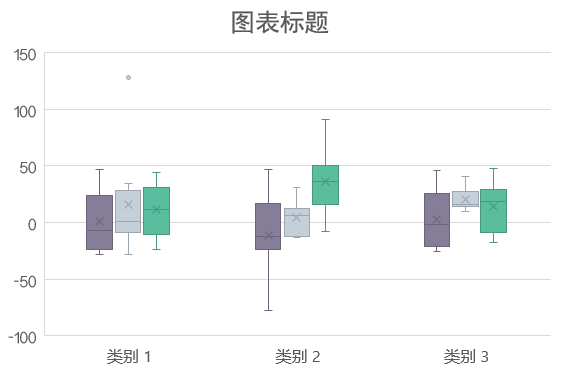 01  点击此处添加文字描述，文    字颜色、大小、字体可根据需求进行更改。
02  点击此处添加文字描述，文    字颜色、大小、字体可根据需求进行更改。
03  点击此处添加文字描述，文    字颜色、大小、字体可根据需求进行更改。
点击此处添加标题
Please click here to add the required titles
单击此处添加文字阐述，添加简短问题说明文字，具体说明文字在此处添加此处
单击此处添加文字阐述，添加简短问题说明文字，具体说明文字在此处添加此处
B
C
D
A
单击此处添加文字阐述，添加简短问题说明文字，具体说明文字在此处添加此处
单击此处添加文字阐述，添加简短问题说明文字，具体说明文字在此处添加此处
感谢您的观看
Thank you for your download to watch